Фотоотчет по проведению «Месячника ГО»в МАДОУ «Детский сад №49»Группа №5, воспитатели Поносова Л.Г.,Рыженкова Е.В.
Обновление центров по изучению правил безопасности,безопасного поведения
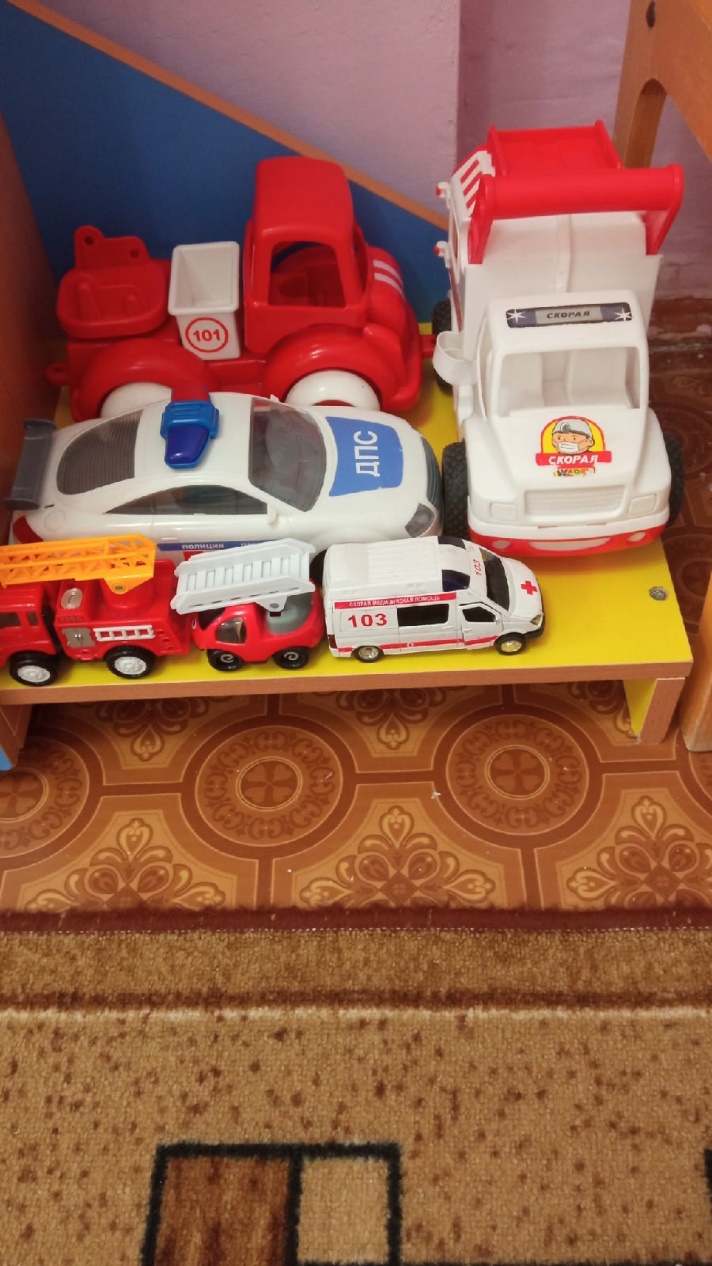 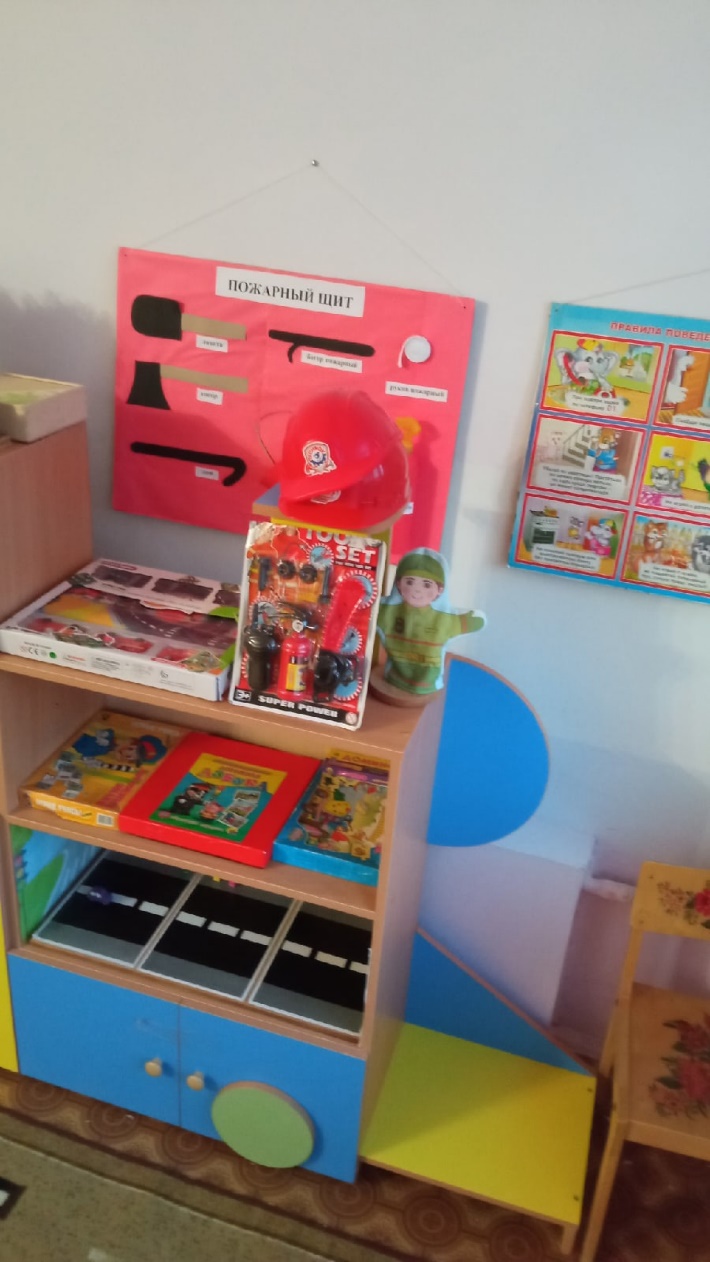 Просмотр мультипликационных фильмов «Уроки осторожности» (основы безопасности жизни для малышей), «Безопасность на дороге, в доме»,«Смешарики – «Азбука безопасности»
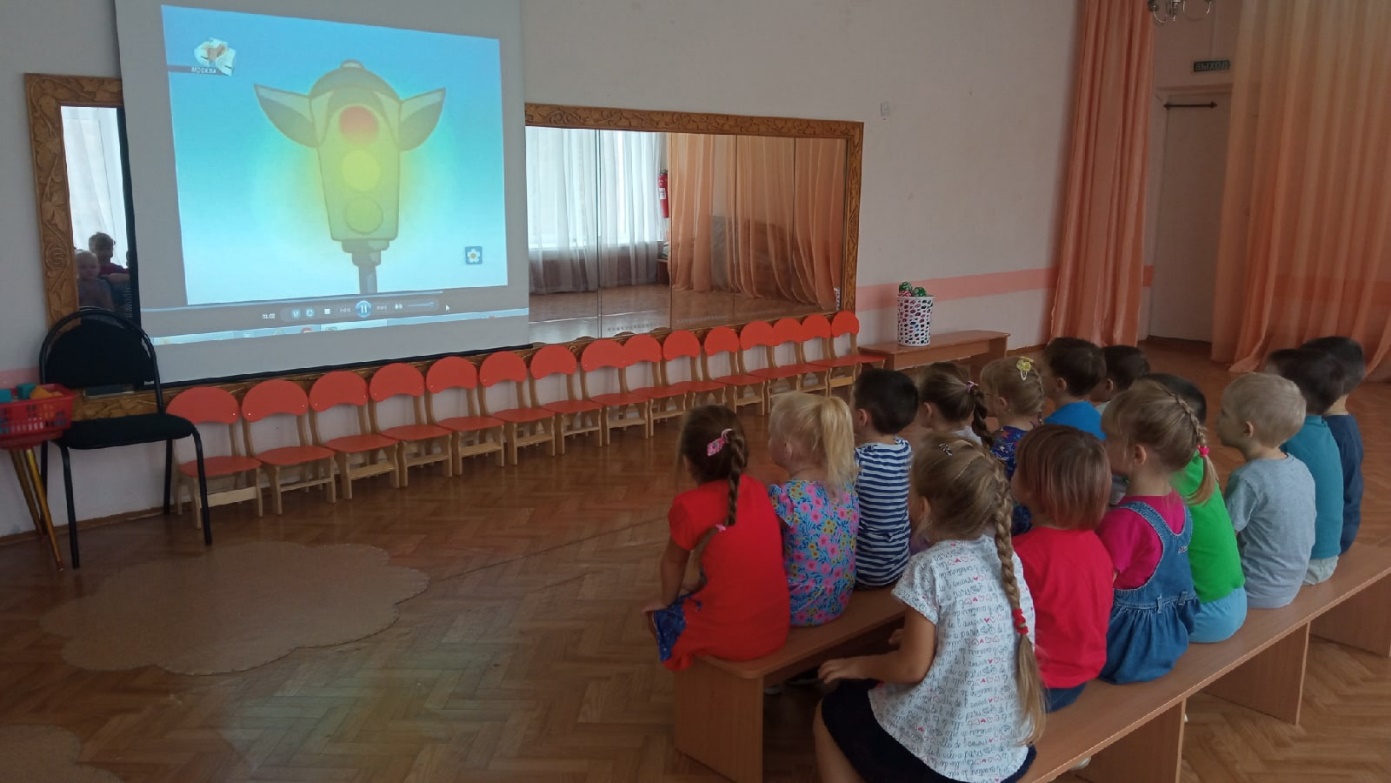 Дидактические игры:«Опасные предметы», «Четвертый лишний», «Сложи машину», «Найди пожарнуюмашину», «Сложи картинку».
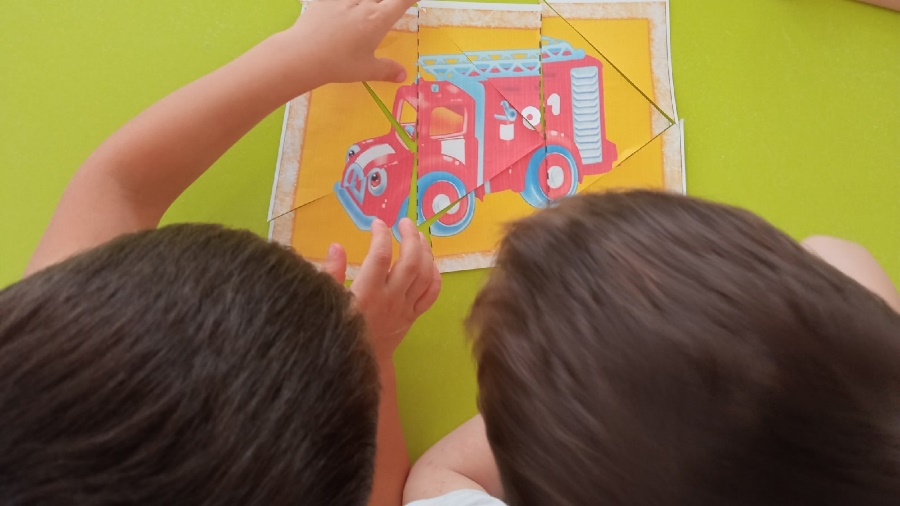 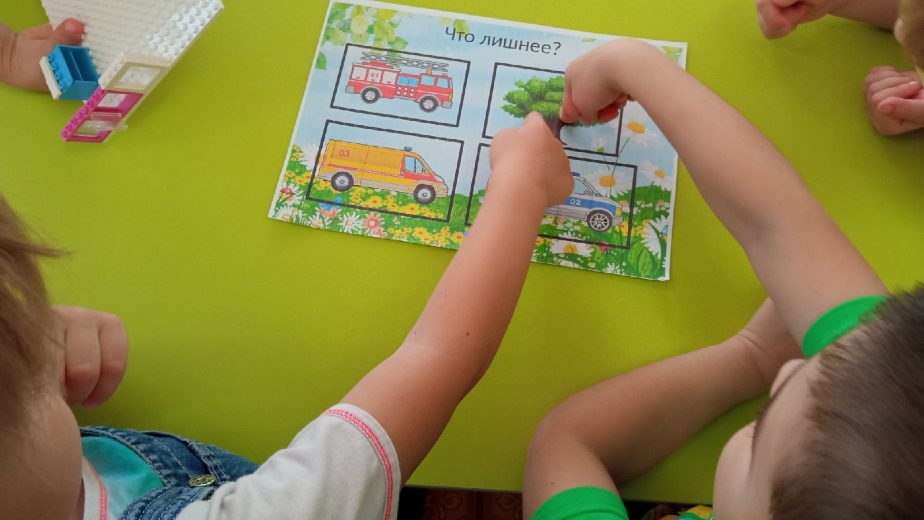 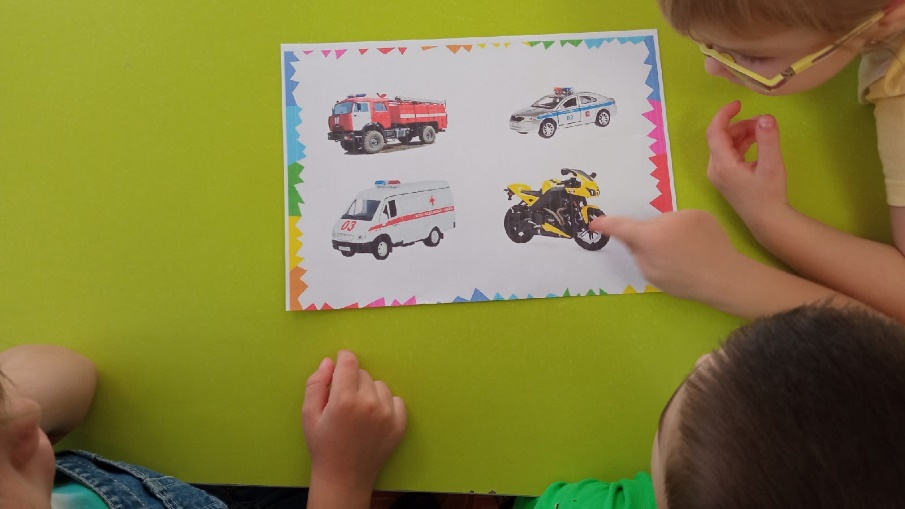 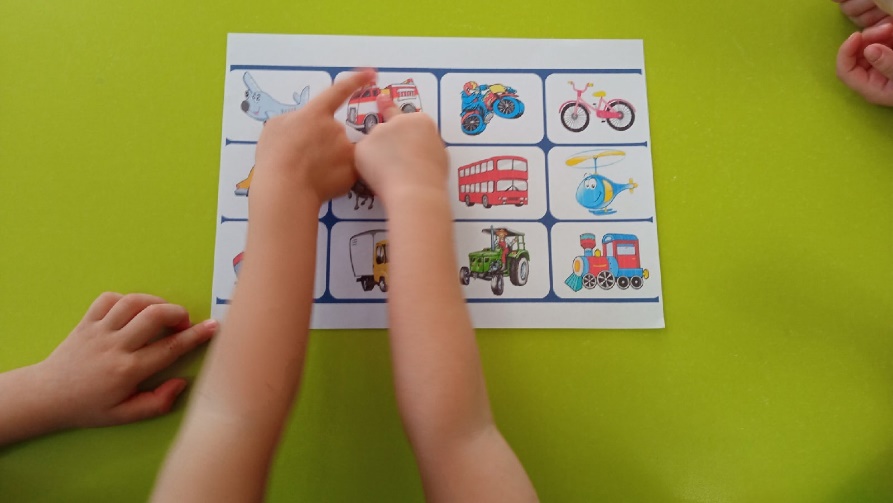 Сюжетно-ролевые игры:«Пожарные», «Спасатели», «Медицинская помощь», «Дорожное движение», «ДПС».
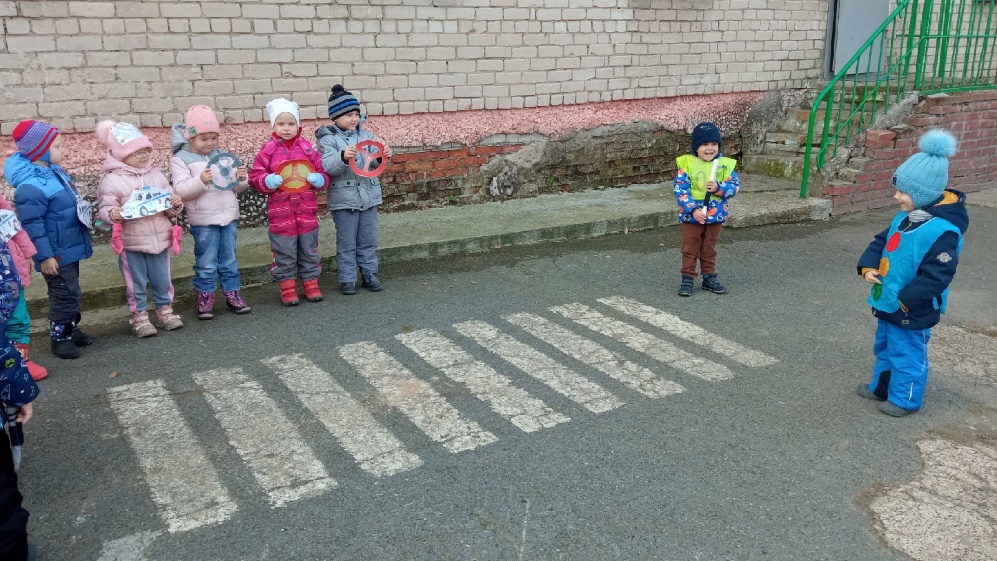 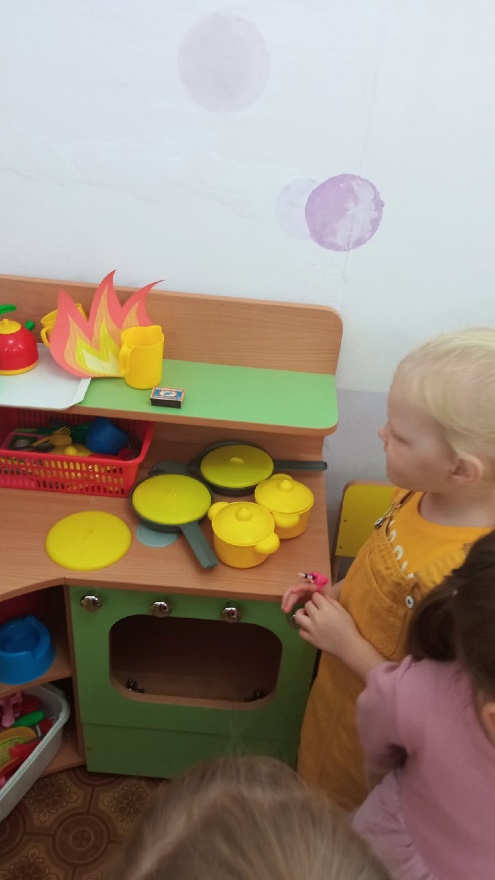 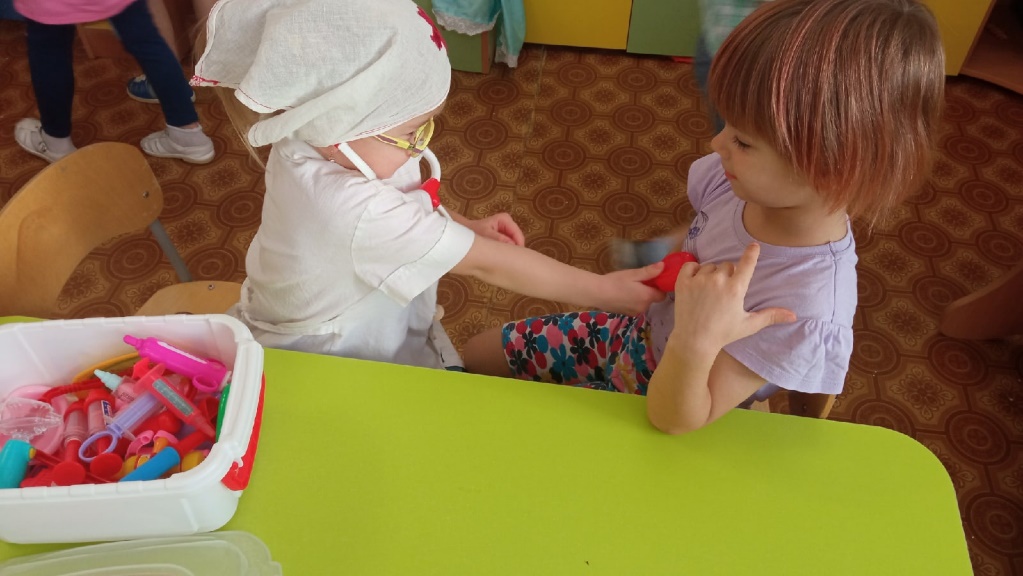 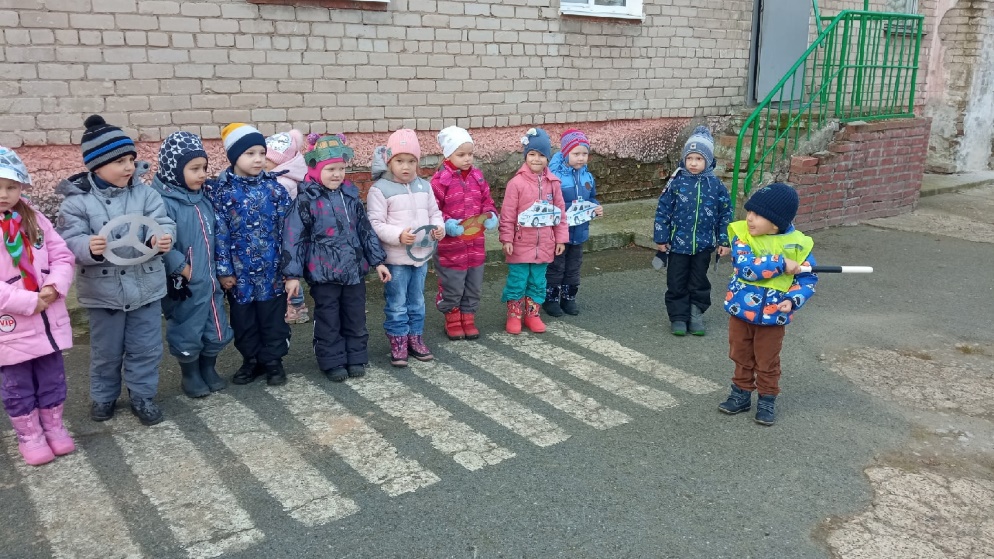 Выставка рисунков «Служебные машины»
Проведение  досуга по ОБЖ
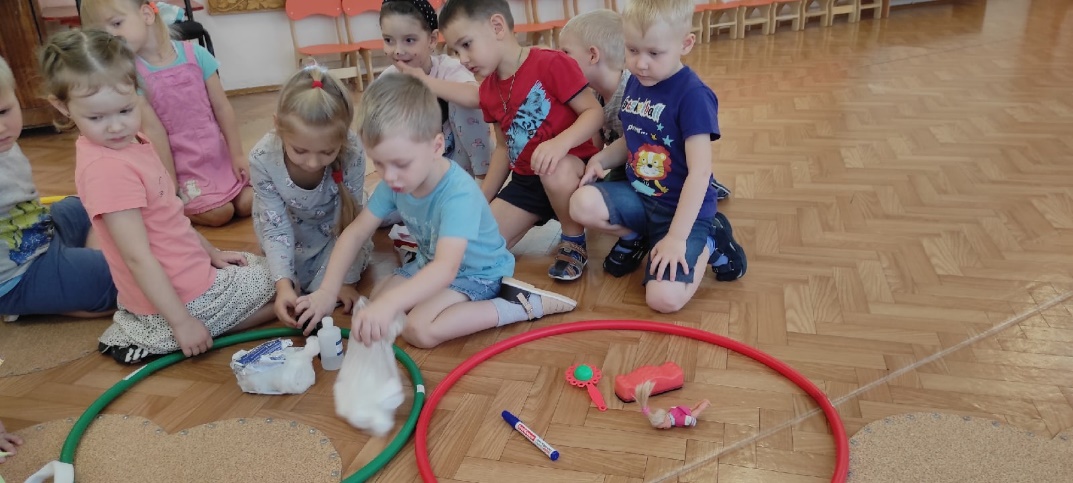 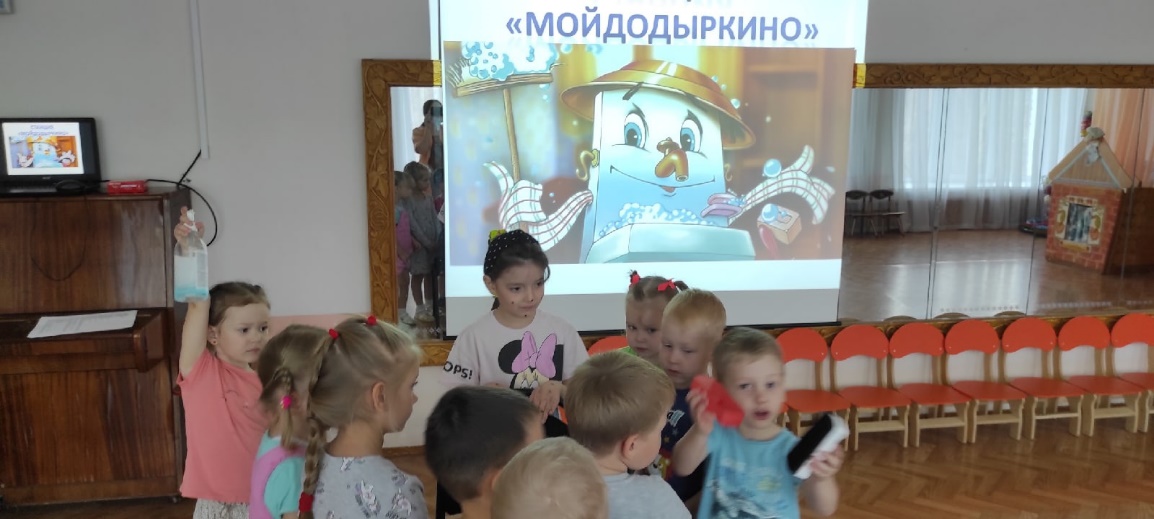 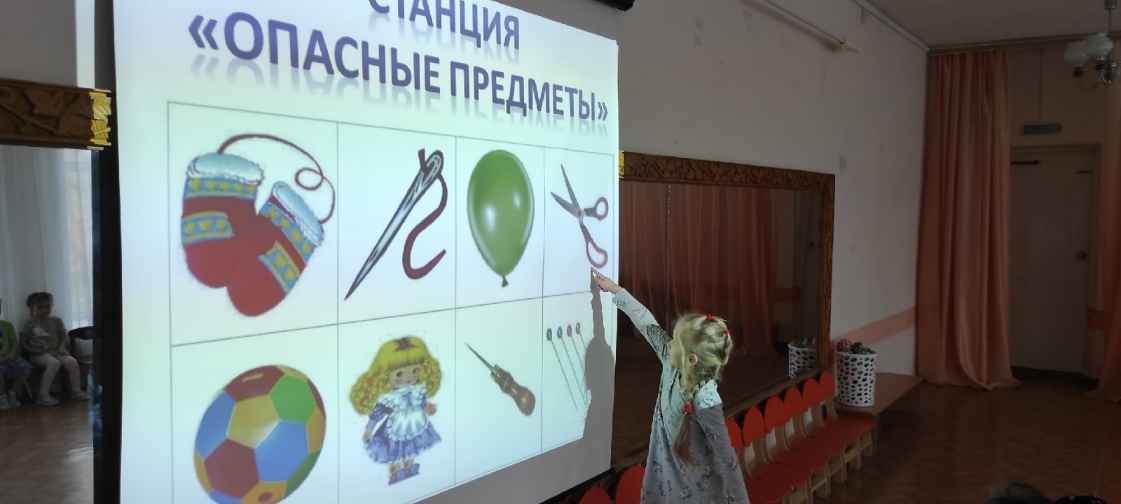 Оформление памяток, информационных уголков и папок-передвижек для родителей по гражданской обороне, пропагандирующих работу МЧС «Добрые советы МЧС».
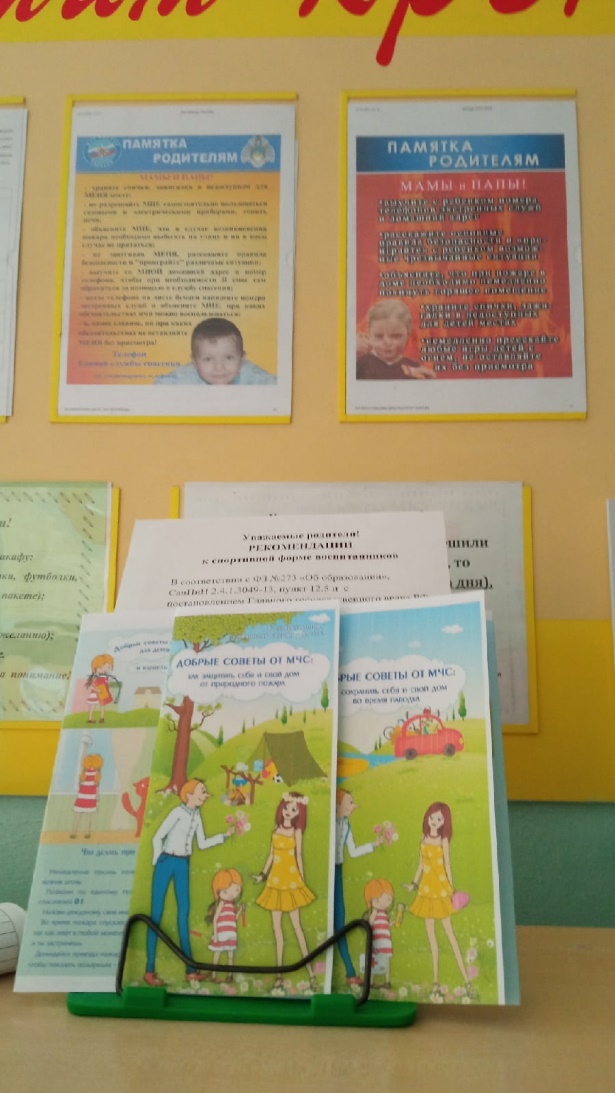 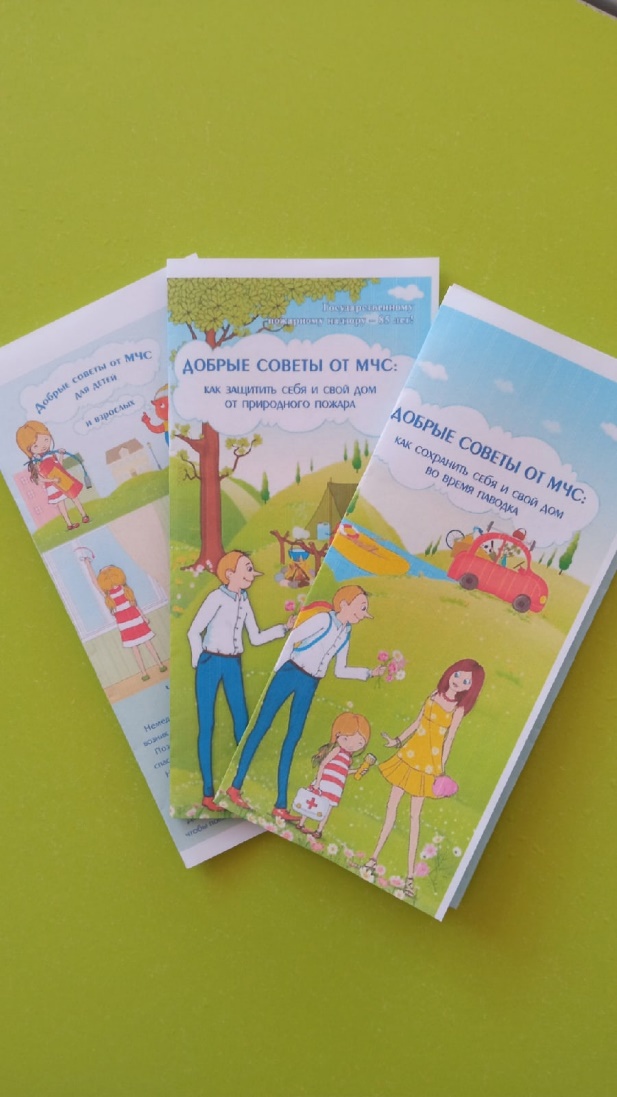